Freshman Parent Academy

Class of 2027
Welcome, Parents!
‹#›
Administration
Principal - Mrs. Bahr
Assistant Principal - Mrs. McGrew (9th & 12th)
Assistant Principal - Mr. McCaleb (10th & 11th)
Counselors
Mrs. Blanton - 12th grade
Mr. Palmer - 10th & 11th grade
Mrs. Parker - 9th grade  
			
School Resource Officers
Officer Black & Officer Roberts

9th grade:
Mrs. McGrew: bmcgrew@shelbyed.org 
Mrs. Parker: jparker@shelbyed.org
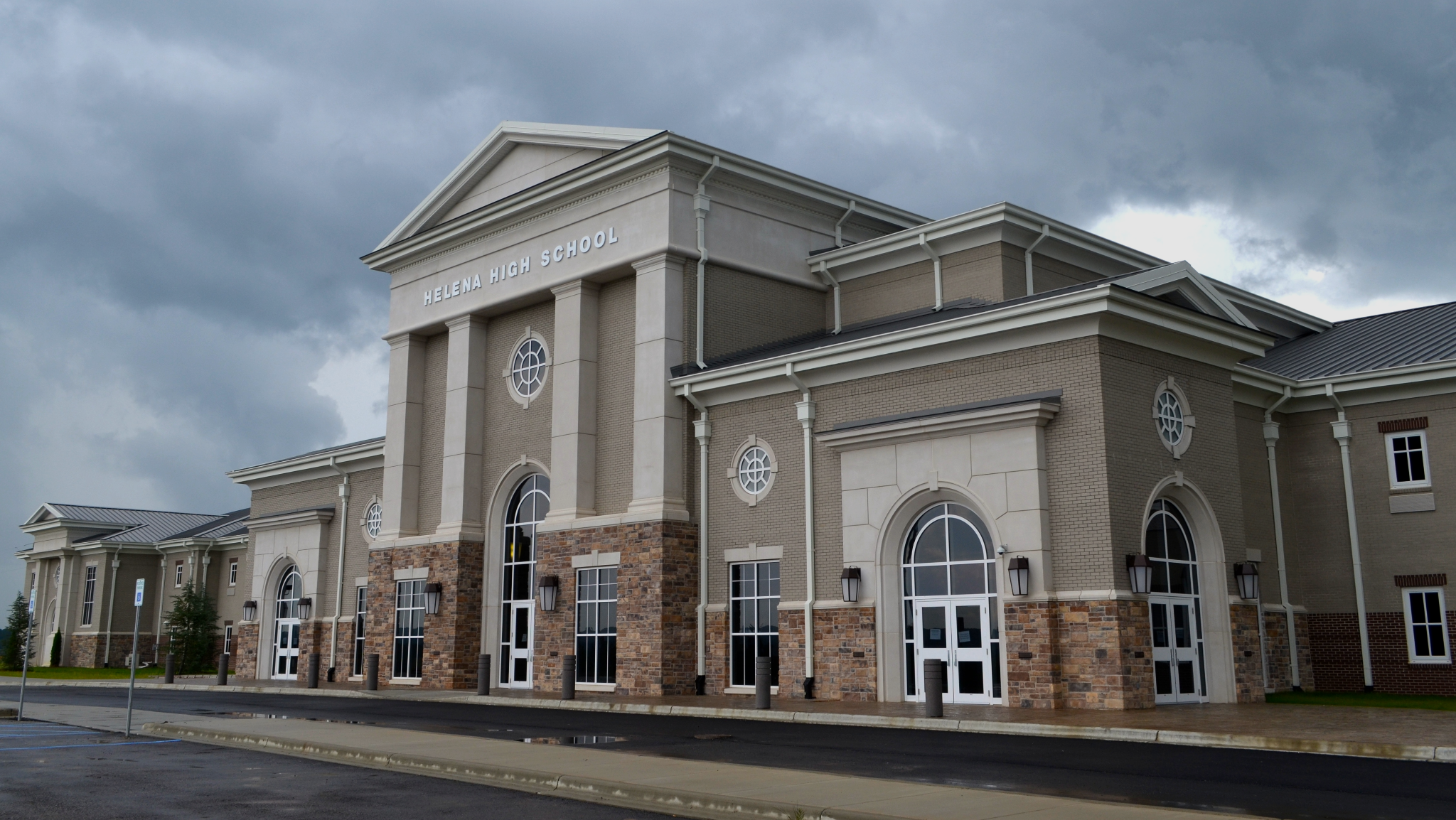 ‹#›
Main Office Staff
Mrs. Emerson
Mrs. Chumley
Mrs. Parker
Registrar
Bookkeeper
Health Room/Nurse
HHS 

205-682-3650
Mrs. Cook
Mrs. Lancaster
Secretary
Secretary
‹#›
Bell Schedule
Alabama High School Diploma Requirements
‹#›
Academics
4 English
4 History
4 Math
4 Science 
1 Physical Education/Beginning Kinesiology (2 yrs marching band; 1 year Show Choir)
½ credit health (1 semester)
3 electives (Career Technology and/or Fine Arts and/or Foreign Language)
3.5 additional credits (other electives, sports, etc.)

= total 24 credits 
1 credit = 1 academic credit; ½ credit = 1 semester
Must pass all required courses and participate in the state assessment to graduate!
Class of 2027 Math Pathway
9th
10th
11th
12th
‹#›
Class of 2027 Science Pathway
‹#›
Class of 2027 English Pathway
Class of 2027 History Pathway
‹#›
‹#›
Advanced Placement (AP)			Pre-AP Classes
College level class taken at HHS 
AP Credit universally recognized because of consistent standard of rigor 
Fee for AP Exam is around $90 per class 
College credit is dependent upon passing score on the AP exam
Offer “weight” to high school GPA
Create opportunity to graduate from college early
Accelerated high school level class taken at HHS
Offer “weight” to high school GPA
Faster pace of instruction 
More in depth coverage of material
‹#›
Shelby County Advanced Academic Endorsement
Follows all of the requirements for the Alabama high school diploma and the following:
Minimum math of Algebra II with Statistics
Chemistry 
Foreign language (2 years, same foreign language)
½ credit of Fine Art 
Minimum of 2 AP courses with one in a core content or the equivalent (Dual Enrollment, Dual Credit or IB)
‹#›
How Can I Keep Up?
 
PowerSchool Login 

ListServ - bottom of HHS main page

Schoology Login

Schedule Change Requests: Due Friday
Class of 2027 GroupAccess Code
KN2X-MFJ6-B78NQ
Monday - LEAD
‹#›
Pack60: Tuesday - Friday (10:51 - 11:51)
Schedule a time to go to the teacher’s class
Clubs/Class Meetings
Make up a quiz/test
Intervention
Complete classwork and/or homework
Study for tests/quizzes.
Monday: Students will make a PLAN for Pack60 in their LEAD class
‹#›
From the teachers…
Check PowerSchool/Schoology daily 
Have conversations about being respectful & kind
If taking Spanish: SPEAK as much Spanish as possible 
It is OK to make mistakes; it is how we learn
ASK for help at the soonest indication that it is needed. Waiting to get help only makes it worse
IF interested in chaperoning trips or helping out with special events, please contact the teacher to see what is available that year as it helps in planning
Encourage your student to get Involved!
‹#›